Aider et travailler : quels enjeux?
21ème colloque professionnel IPSE – Paris, 9 avril 2019 - Jean-Manuel Kupiec
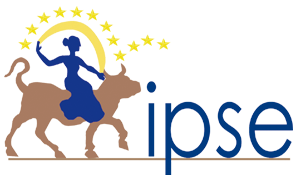 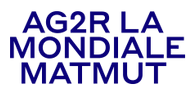 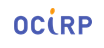 Les proches aidant.es : de qui s’agit-il?
Eléments de définition de la ou du proche aidant.e :

France : membre de la famille (aidant familial) ou personne ayant des liens étroits et stables avec la personne aidée qui apporte une aide aux actes de la vie quotidienne

régulière et fréquente
non professionnelle

Points communs des définitions (nationales, UE, OCDE)  : aide non professionnelle et régulière à un proche en situation de handicap ou de perte d’autonomie.
Les proches aidant.es : éclairage européen
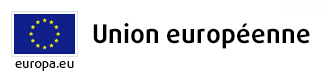 100 millions d’aidants non professionnels dans l’Union européenne

Ils assurent 80% de l’aide dans l’UE

58% ont une activité professionnelle

Ils sont défavorisés financièrement


Source : Eurocarers, fiches de synthèse 2016 et 2017.
Les proches aidants : éclairage international :
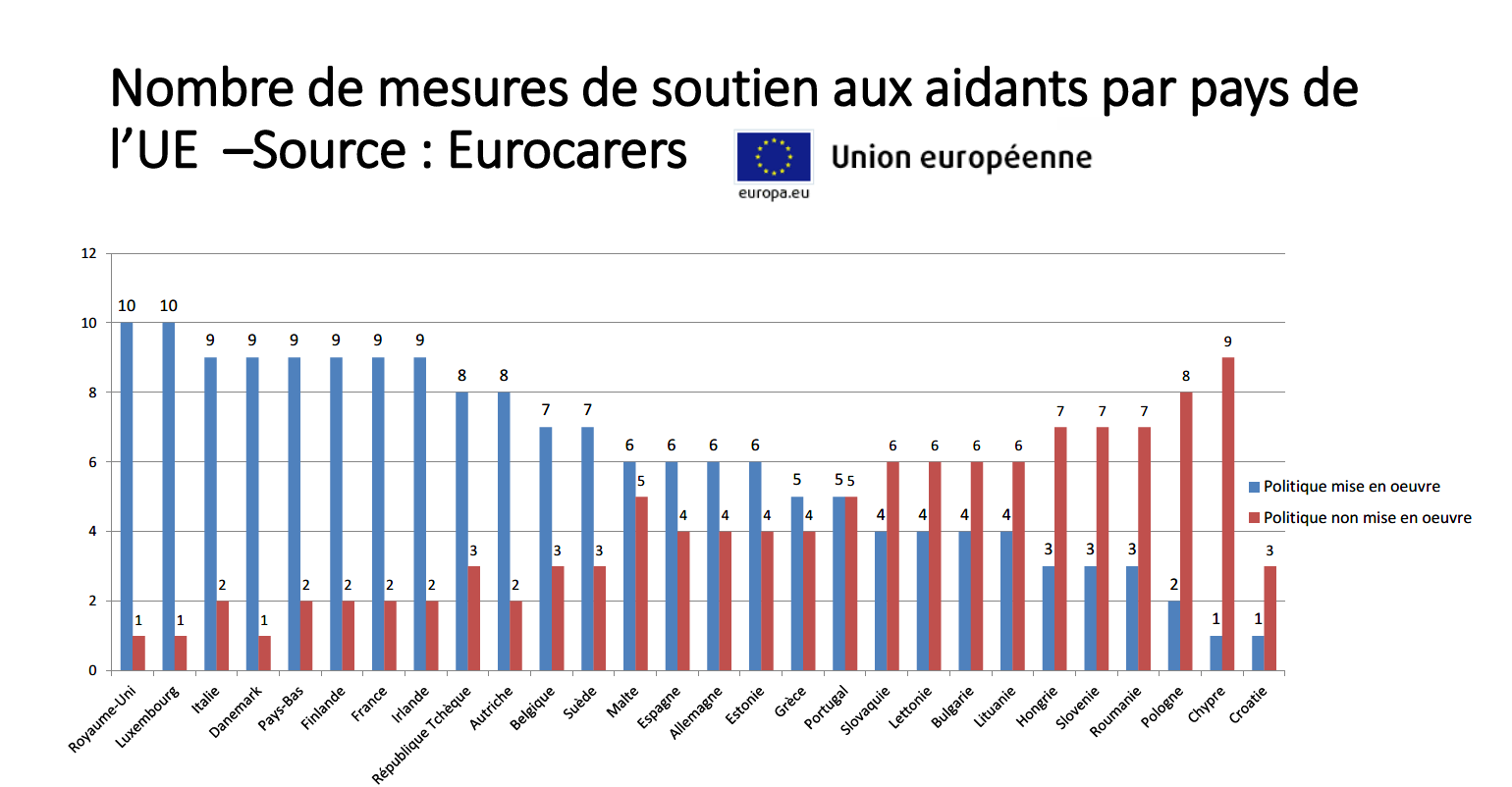 Portrait des proches aidant.es en France
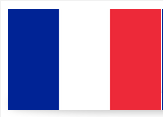 Entre 8,3 et 11 millions d’aidant.es non professionnel.les en France
Actifs : à 58%
62% de femmes
Age moyen : 52 ans
Auprès de personnes âgées : 57% des aidant.es, en nette augmentation (Fondation April 2018)
80% aident un membre de leur famille
75% ont – de 65 ans
Génération pivot : ils apportent souvent une aide financière à leurs enfants
Proche aidant.e : une activité à haut risque
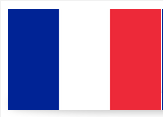 Risques pour la santé
Problèmes de santé > de 20% (chiffre OCDE)
Surmortalité de 60% dans les 3 premières années d’aide
Stress, anxiété et surmenage : 75% des proches aidants (DREES)

Risques financiers et professionnels
Baisse moyenne de 20% des revenus
+ grande exposition à la pauvreté
+ de difficultés à trouver un emploi
Tendance à la baisse du temps de travail, au temps partiel
Les proches aidant.es en activité : un enjeu pour le monde du travail
La population des proches aidant.es en activité :





58% des proches aidant-e-s sont en activité (Cie française des aidants) – 68% chez les + de 40 ans (Fondation Médéric Alzheimer)
15% de la population active (source : INSEE) : 4,5 millions de personnes
Près d’1 salarié.e sur 6
1 salarié.e sur 4 après 50 ans
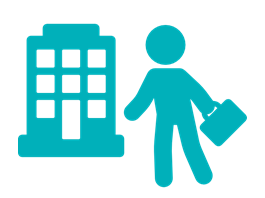 Les proches aidant.es en activité : un enjeu pour le monde du travail
Une population fragilisée
80% rencontrent des difficultés à concilier vie privée et vie professionnelle (France Alzheimer 2018) : stress, RPS
58% estiment que leur situation nuit à leur carrière
Les problèmes relationnels avec sa hiérarchie ou les collègues 
67% prennent sur leurs congés pour aider (2 semaines) ou font des « heures supplémentaires » : baisse du temps de répit
Tiraillement psychologique : continuer à travailler / rôle d’aidant
Réticence du salarié à informer sa hiérarchie. Dans les 2/3 des cas, l’« aveu » est provoqué par la nécessité de justifier un manquement professionnel
Risque d’isolement professionnel
Vie sociale et familiale reléguée au second plan

Risque de burn out
Les proches aidant.es en activité : un enjeu pour le monde du travail
Absentéisme
Absentéisme de 40% supérieur à celui des salarié.es sans charge d’aide
Fréquence des absences hors congés (RTT, maladie): 16 jours /an en moyenne

Absentéisme spontané
Les aidant.es salarié.es sont à l’origine de 24% des arrêts non prévus de courte durée (3 à 5 j) (source : Etude Malakoff Médéric sur l’absentéisme, 2015) : forme d’absentéisme la + coûteuse pour l’entreprise

Coût total de l’absentéisme des proches aidants salariés : 6 Mds d’€ / an (France Alzheimer)
Les proches aidant.es en activité : un enjeu pour le monde du travail
Présentéisme  (le fait d’être présent tout en ayant l’esprit occupé par son proche aidé)
94% des salariés proches aidants gèrent l’accompagnement de leur proche sur le lieu de travail
Le coût caché du présentéisme est + élevé que celui de l’absentéisme

Absentéisme + présentéisme
40 jours de non productivité (débat Assemblée nationale, 7 décembre 2017)
Coût : entre 5 000 et 8 000 € / an et par salarié.e aidant.e
Les proches aidant.es en activité : un enjeu pour le monde du travail
Récapitulatif des besoins recensés par les différentes sources
Soutien psychologique
 Accompagnement administratif  
Information et formation
Coordination des acteurs de l’aide à domicile
Soutien financier et matériel : contribution financière directe de l’aidant estimée à 2049 €/an (étude CARAC 2017)
Du temps pour aider et se reposer (répit)
Aménagement des horaires et télétravail
Demande de congés spécifiques (cf congés pour enfant malade)
Les proches aidant.es en activité : un enjeu pour le monde du travail
Aidance dans l’entreprise : un phénomène encore méconnu

Difficulté du repérage pour les employeurs : temps, sujet « privé »

Risque d’ignorer la situation de collaborateurs motivés, expérimentés

Les salarié.es concerné.es se manifestent peu : réticence à se considérer et à se déclarer en situation d’aidant auprès de l’employeur en l’absence de dispositif « officiel » : protéger sa vie privée – ne pas « quémander » une faveur

Développement de solutions informelles (coûts cachés)
Avantages d’un dispositif dédié aux aidant.es identifié dans l’entreprise
Employeur							Salarié
Dispositif aidant.es salarié.es
Identification de salariés souvent motivés, expérimentés
Identification
Reconnaissance
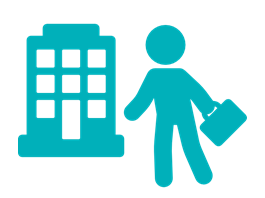 Traitement global
-de cas par cas 
- d’informel
Bénéfices salarié
(services, soutien, temps, capital)
-Absentéisme spontané
Présentéisme
 + Visibilité
RPS
Santé
Bien-être
- RPS
+ Climat social
+ Image employeur
+Productivité
Assiduité
Motivation
Performance globale de l’entreprise
Propositions du Rapport Libault pour les aidant.es en activité
Mieux concilier le rôle de proche aidant et la vie professionnelle
Faire de cette conciliation un sujet obligatoire du dialogue social de branche professionnelle (PPL en cours) et un item du bilan social annuel de l’entreprise
Promouvoir et diffuser les couvertures assurantielles collectives à destination des aidants
Mieux repérer les fragilités de l’aidant en mobilisant les services de santé au travail
Développer un parcours attentionné pour les proches aidants au sein de l’action sanitaire et sociale des travailleurs indépendants
Inclure le soutien aux proches aidants dans les critères de RSE des entreprises
Généraliser les services aux proches aidants dans le cadre des contrats d’assurance dépendance individuels
Améliorer l’accompagnement financier des proches aidants
Indemniser le congé de proche aidant
Dans le cadre de la refonte de la prestation autonomie, faciliter l’accès aux solutions de répit
Merci de votre attention
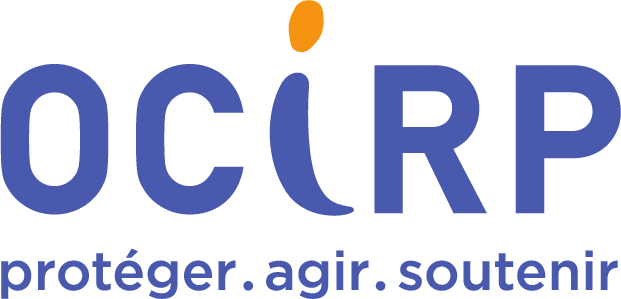